Financial Mathematics
Pricing/hedging in many subperiods
Part 2
1
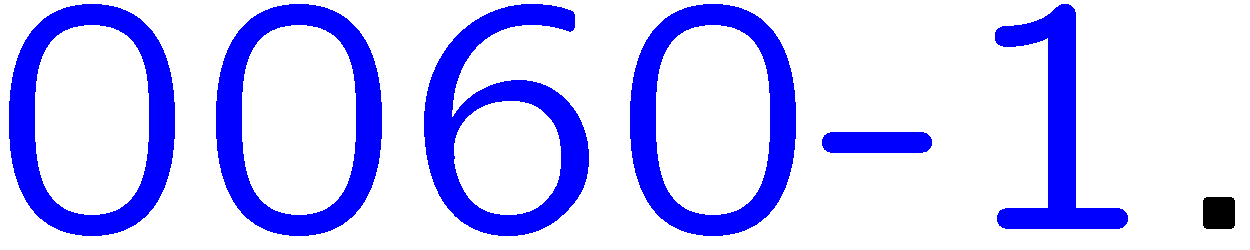 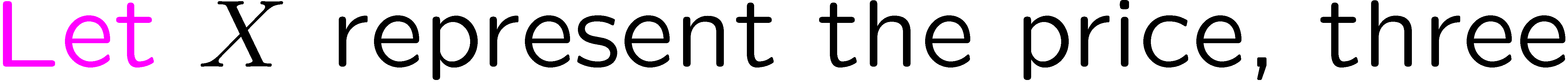 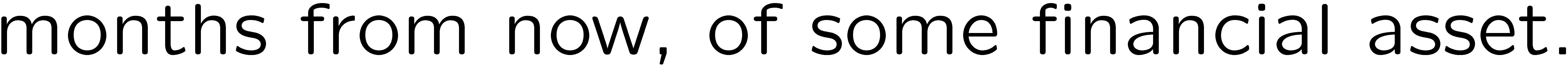 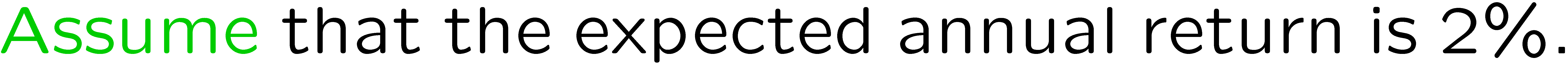 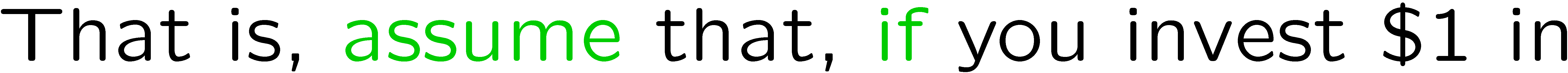 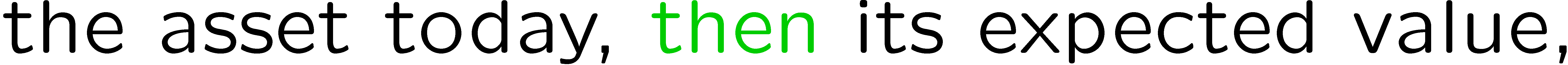 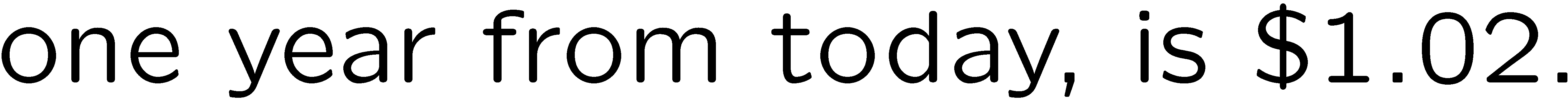 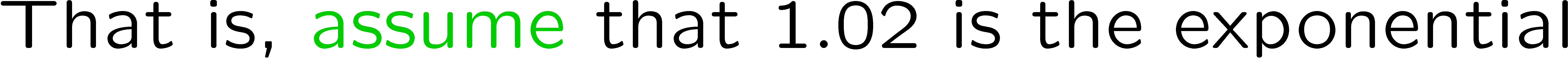 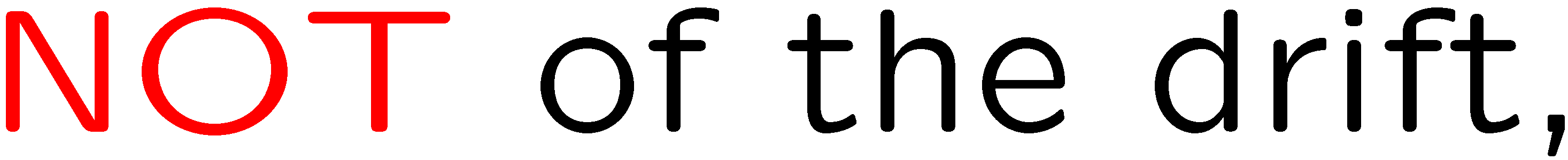 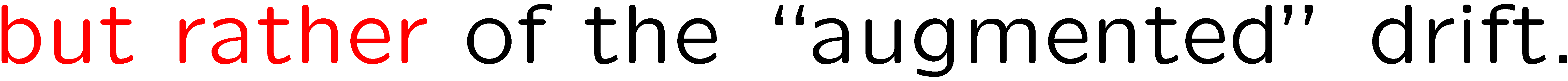 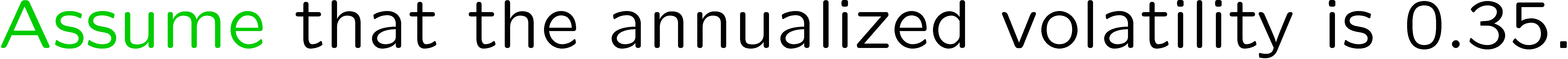 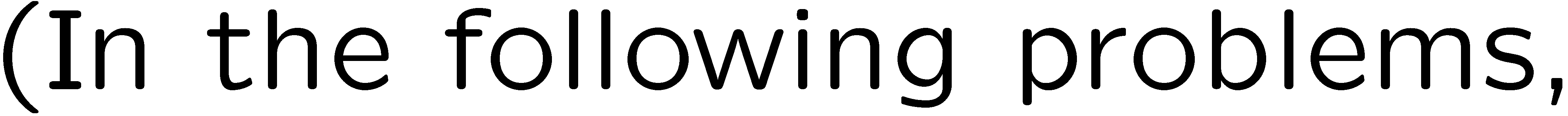 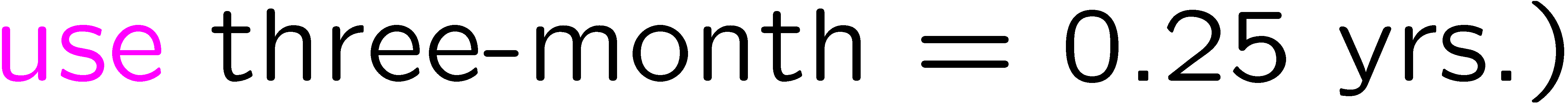 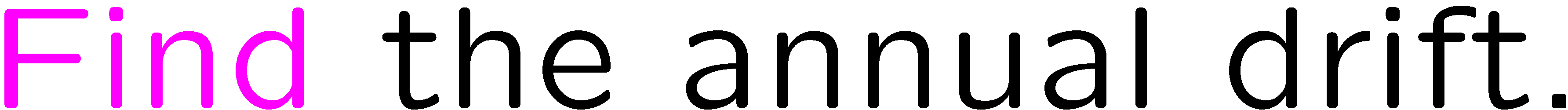 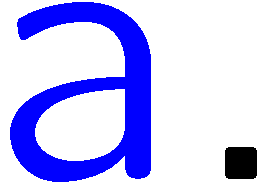 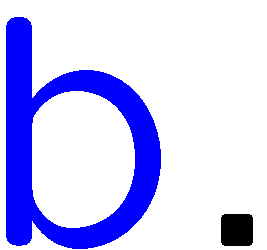 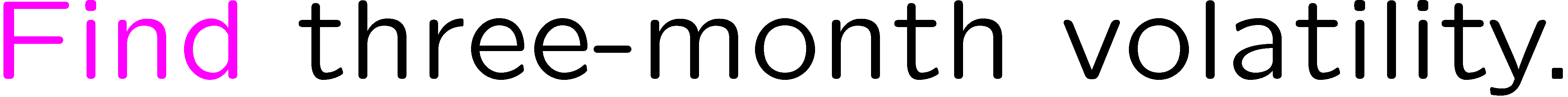 2
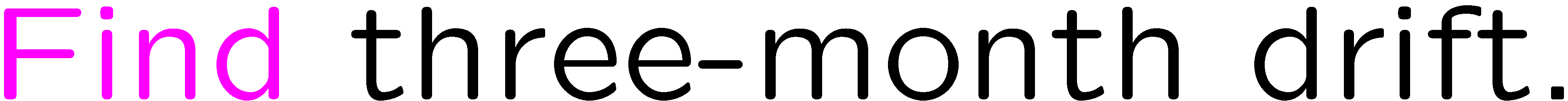 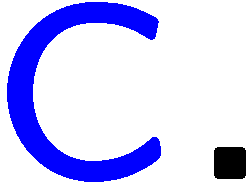 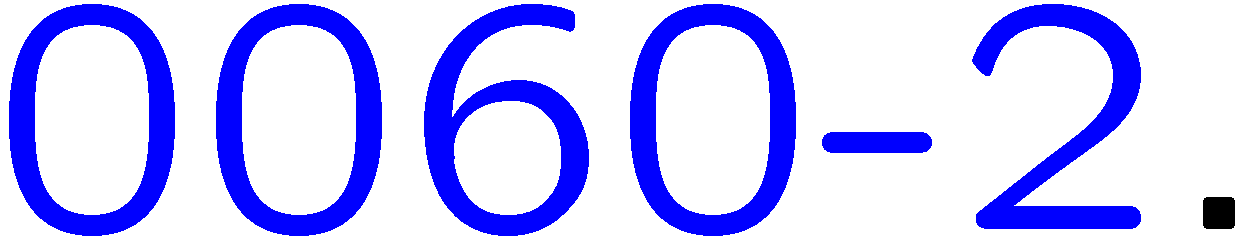 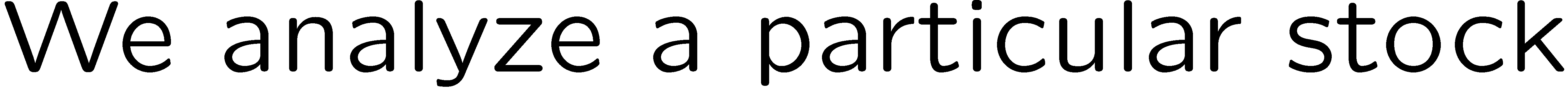 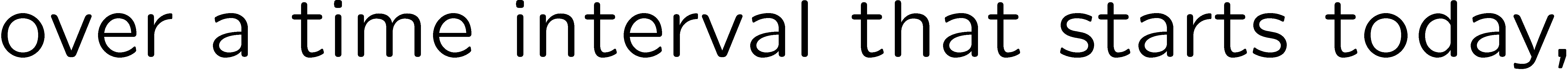 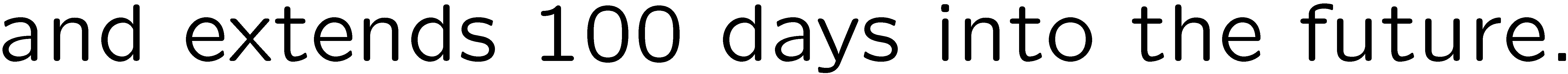 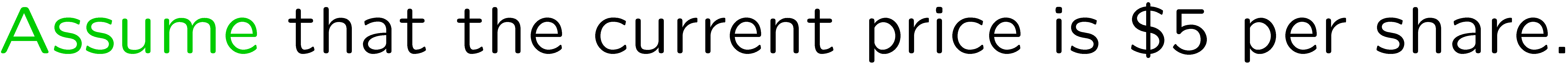 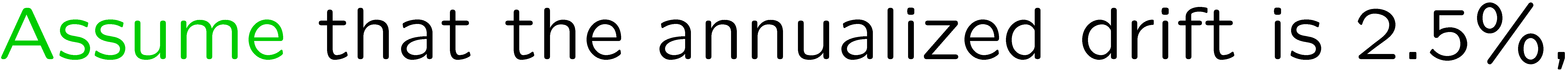 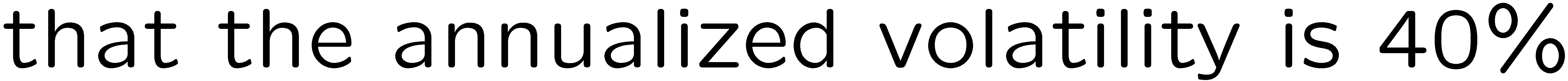 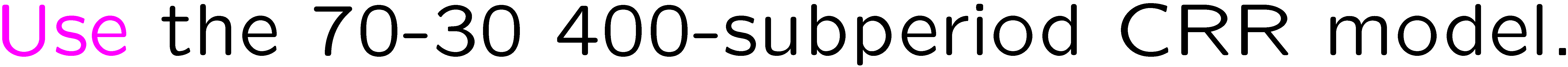 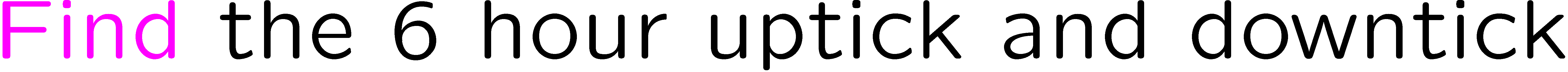 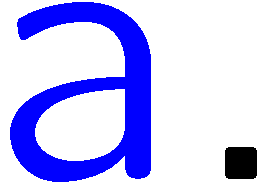 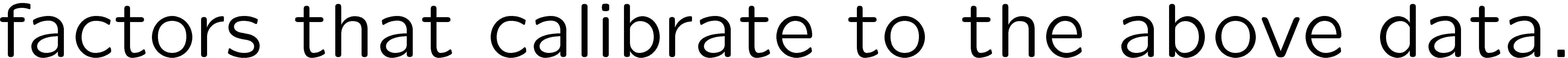 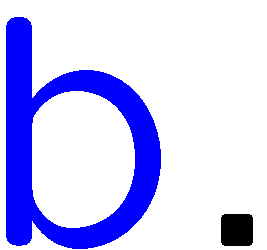 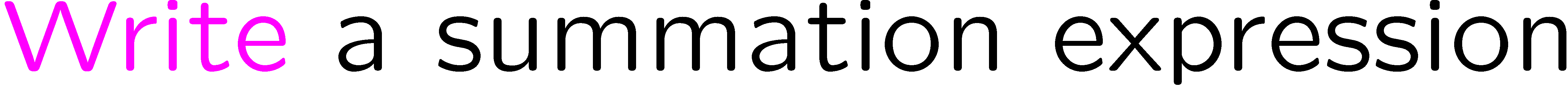 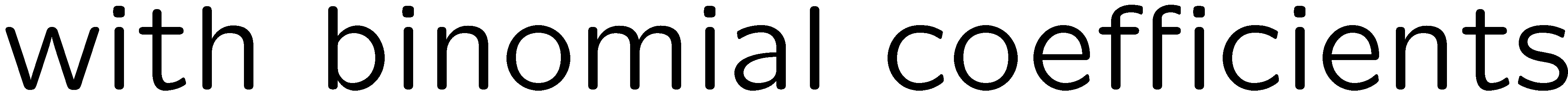 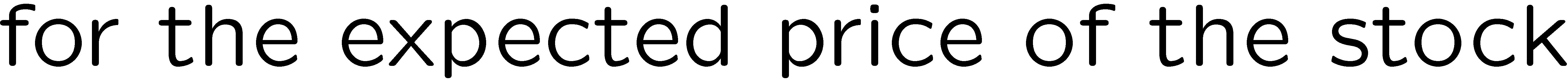 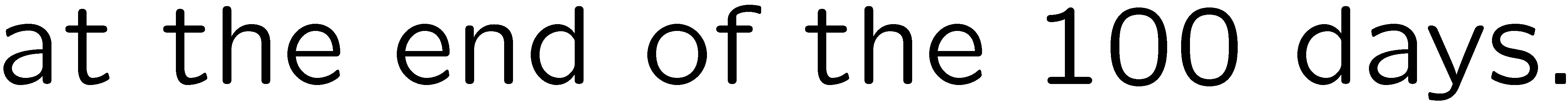 3